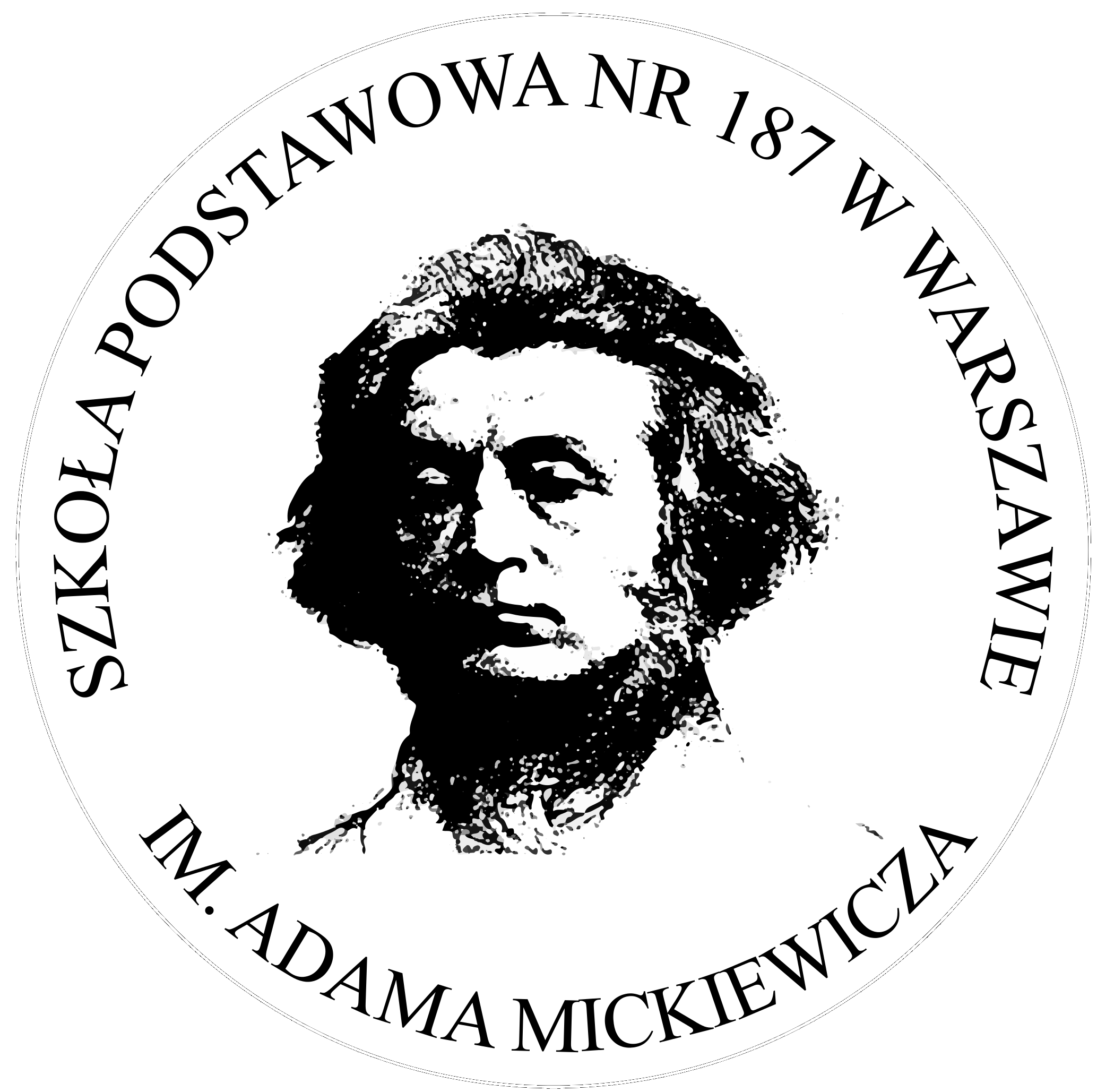 Szkoła Podstawowa nr 187 im. A. Mickiewicza
Informacja nt. działalności Rady Rodziców 
w roku szkolnym 2022/2023
1. Usprawnienie obsługi finansowej

rezygnacja z obiegu gotówkowego
optymalizacja  obsługi konta RR
2. Projekt nowego regulaminu RR
najważniejsze zmiany:
aktualizacja wg stanu prawnego na 2023 r.
optymalizacja realizacji zadań przez Prezydium RR
optymalizacja procesu podejmowania decyzji przez RR
3. Współpraca z samorządem uczniowskim oraz szkolnym kołem wolontariatu (wsparcie finansowe i organizacyjne)
akcje malowania ogrodzenia
stworzenie murali w łączniku koło sali gimnastycznej i na ogrodzeniu
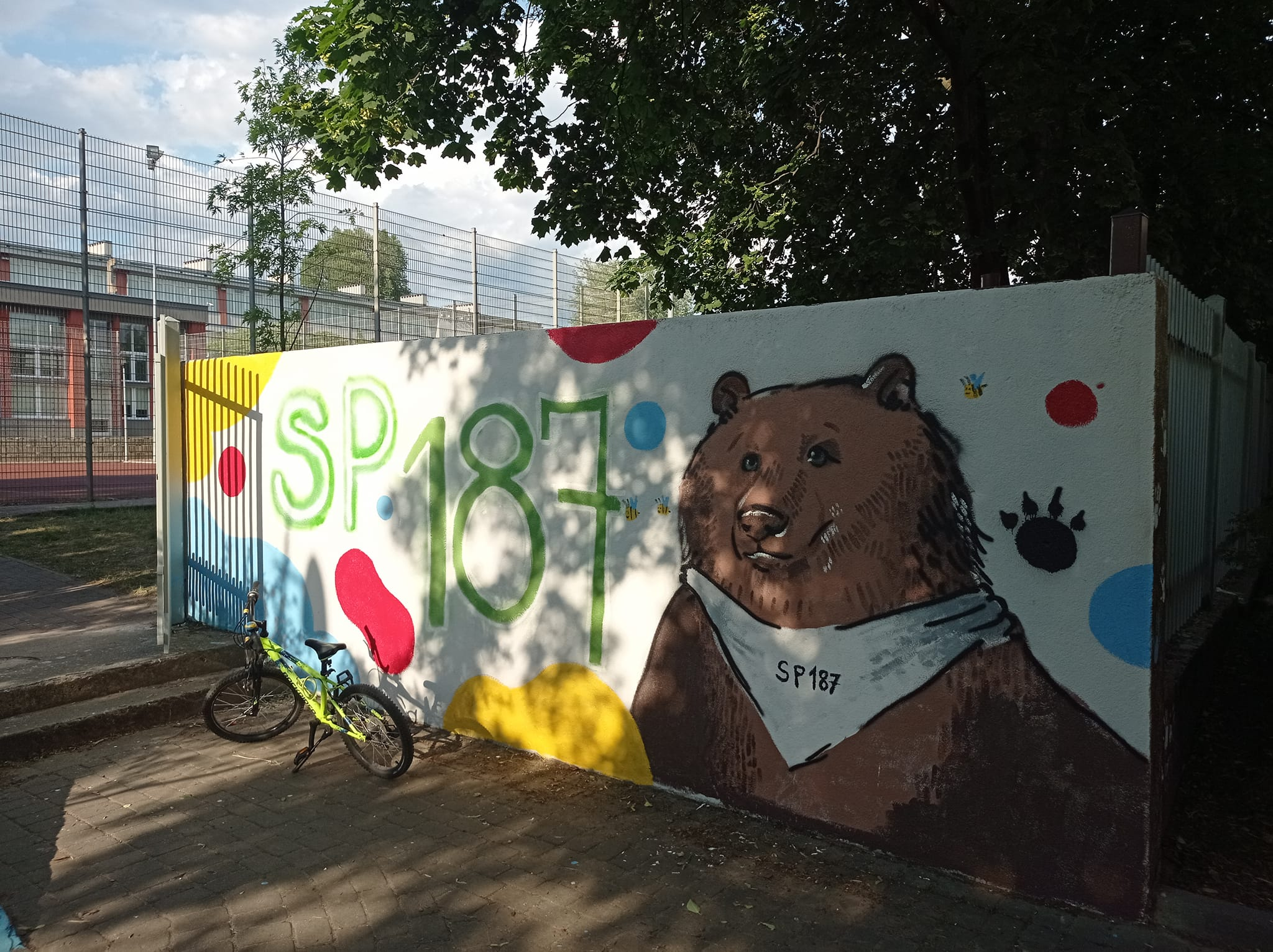 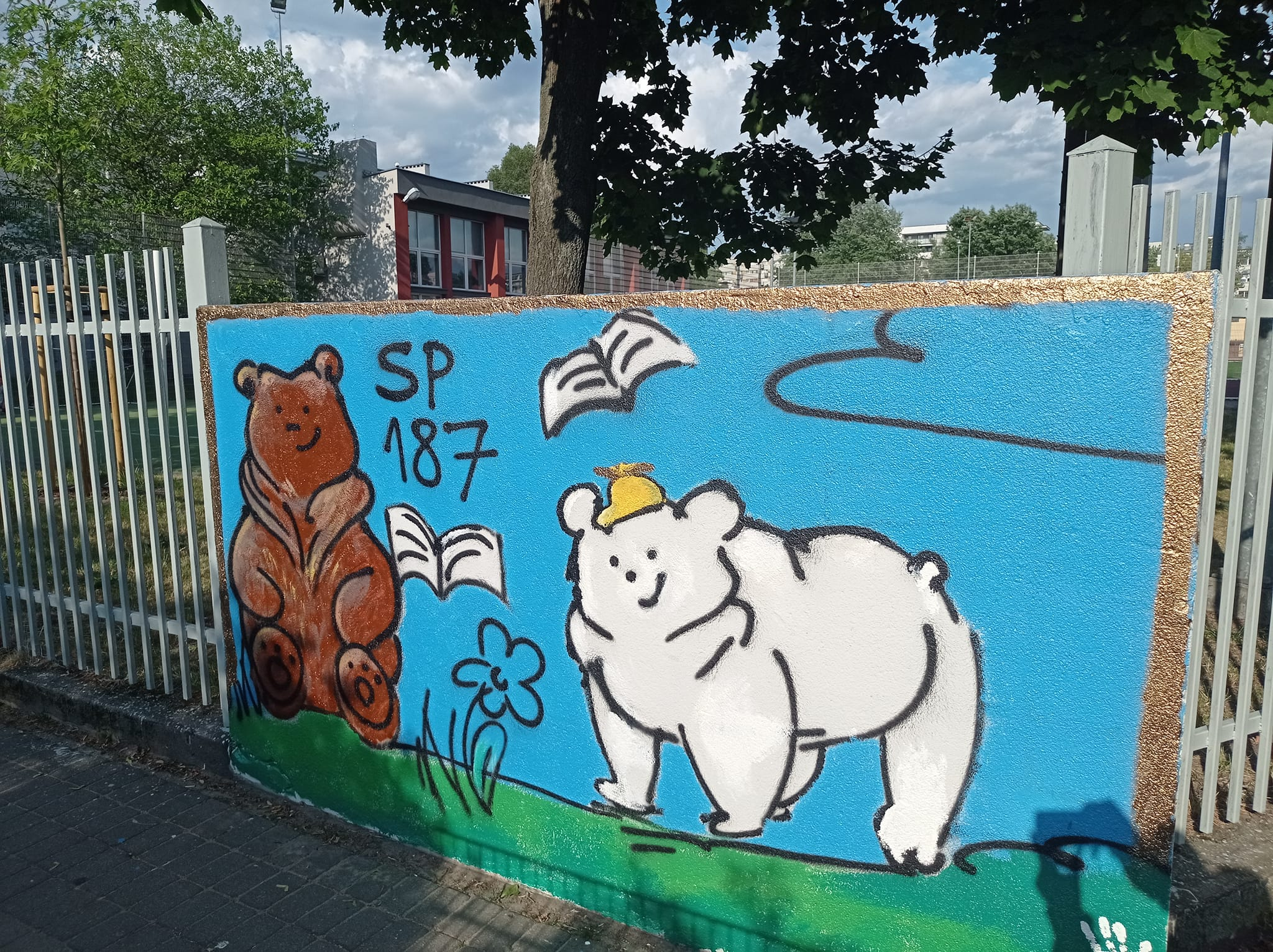 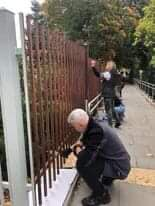 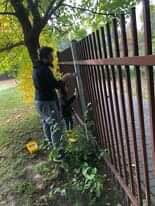 3. Współpraca z samorządem uczniowskim oraz szkolnym kołem wolontariatu (wsparcie finansowe i organizacyjne)
akcje malowania ogrodzenia
stworzenie murali w łączniku koło sali gimnastycznej i na ogrodzeniu szkoły
współudział w organizacji obchodów Dnia Wolontariusza
współudział w akcjach społecznych i charytatywnych
4. Sfinansowanie nagród w konkursach:
Moje Wyspy Osobowości
Jesienne drzewo
Jesienny lampion
Bezpieczeństwo w sieci
English Brain
4. (cd.) Sfinansowanie nagród w konkursach:
Kapelusz Pani Zimy
Bajki A. Mickiewicza
Instrumentalny konkurs kolęd
Znam przygody dzieci z Bullerbyn
Mistrzowie ortografii
5. Dofinansowanie organizacji imprez i uroczystości:

Wieczór Pieśni Patriotycznych
Warsztaty bożonarodzeniowe
Wieczór kolęd
bal karnawałowy klas 1-3
bal ósmoklasisty
6. Inne:
kupno choinki bożonarodzeniowej
obsługa finansowa szkolnych akcji charytatywnych
zakup 10 puf na korytarz
sfinansowanie nagród dla wolontariuszy
zabezpieczenie placu zabaw (nasadzenia)
zakup filtra do wody w „źródełku”
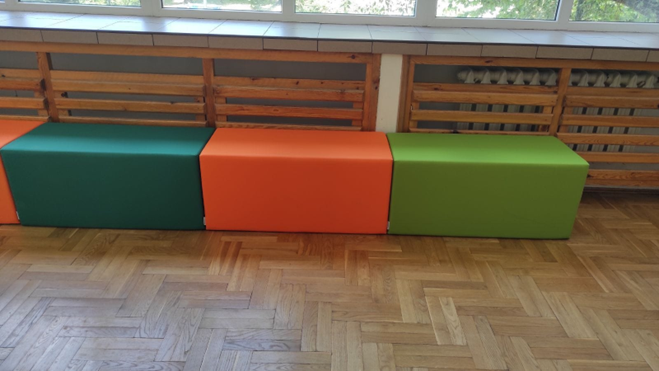 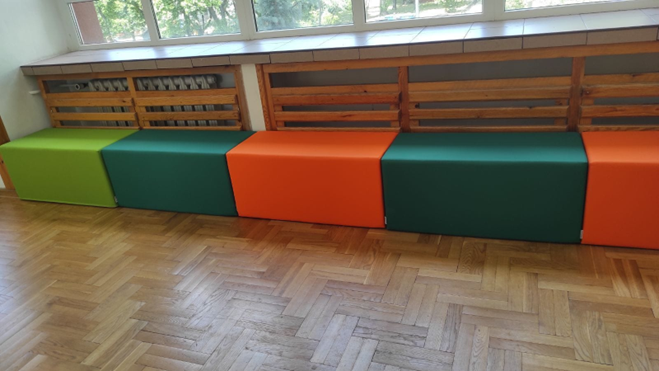 7. Najbliższe planowane działania

festyn szkolny 
konkurs na projekt uczniowski
Zapraszamy do współpracy 
w roku szkolnym 2023/2024!